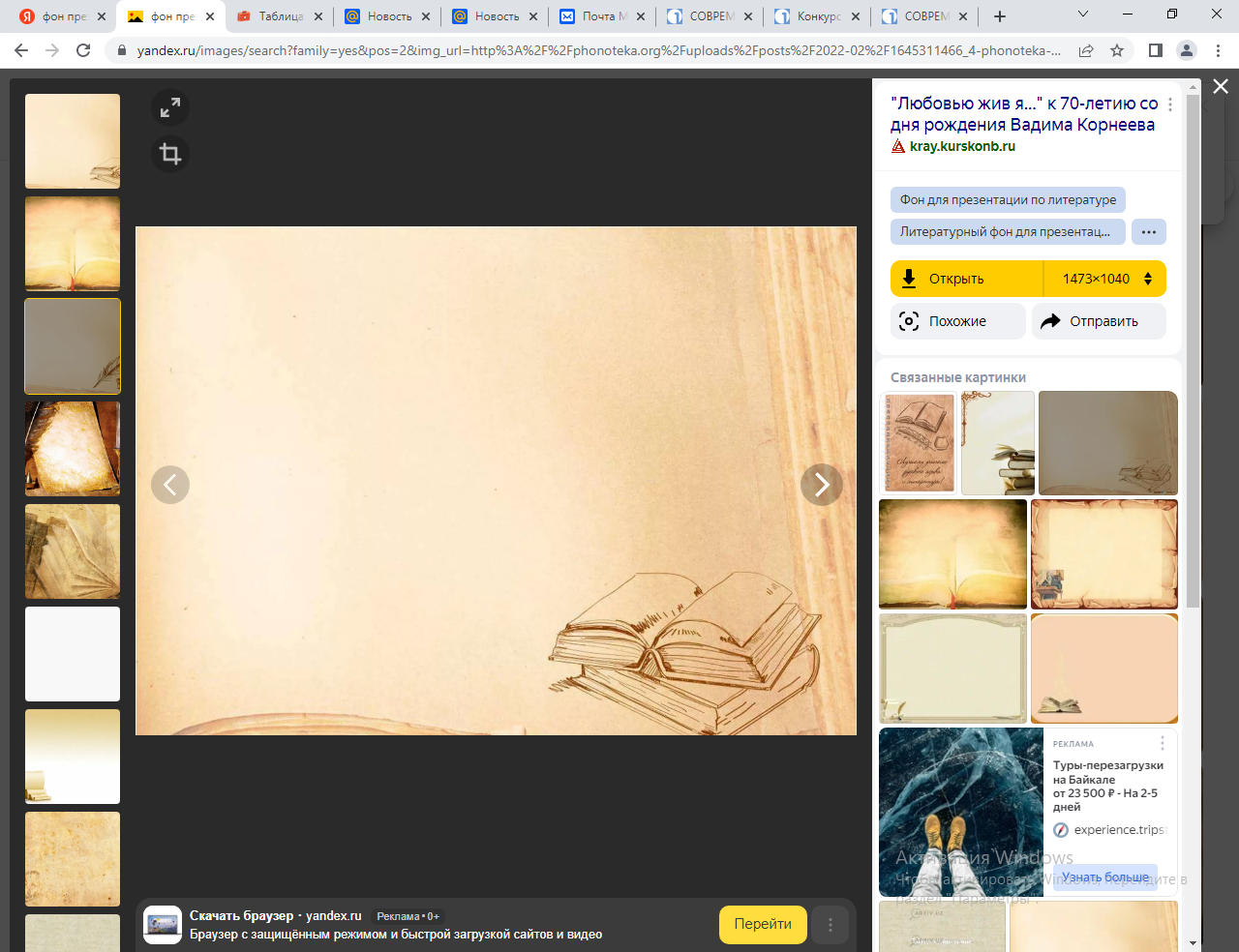 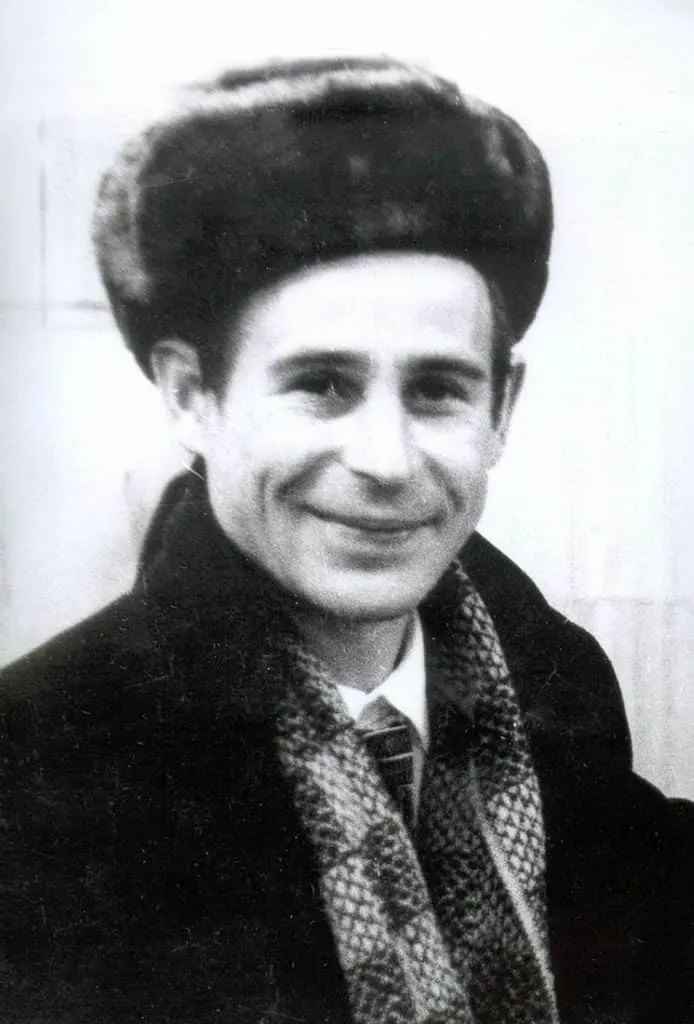 Николай Михайлович Рубцов1936-1971(русский советский лирический поэт)  «Тихая моя Родина»
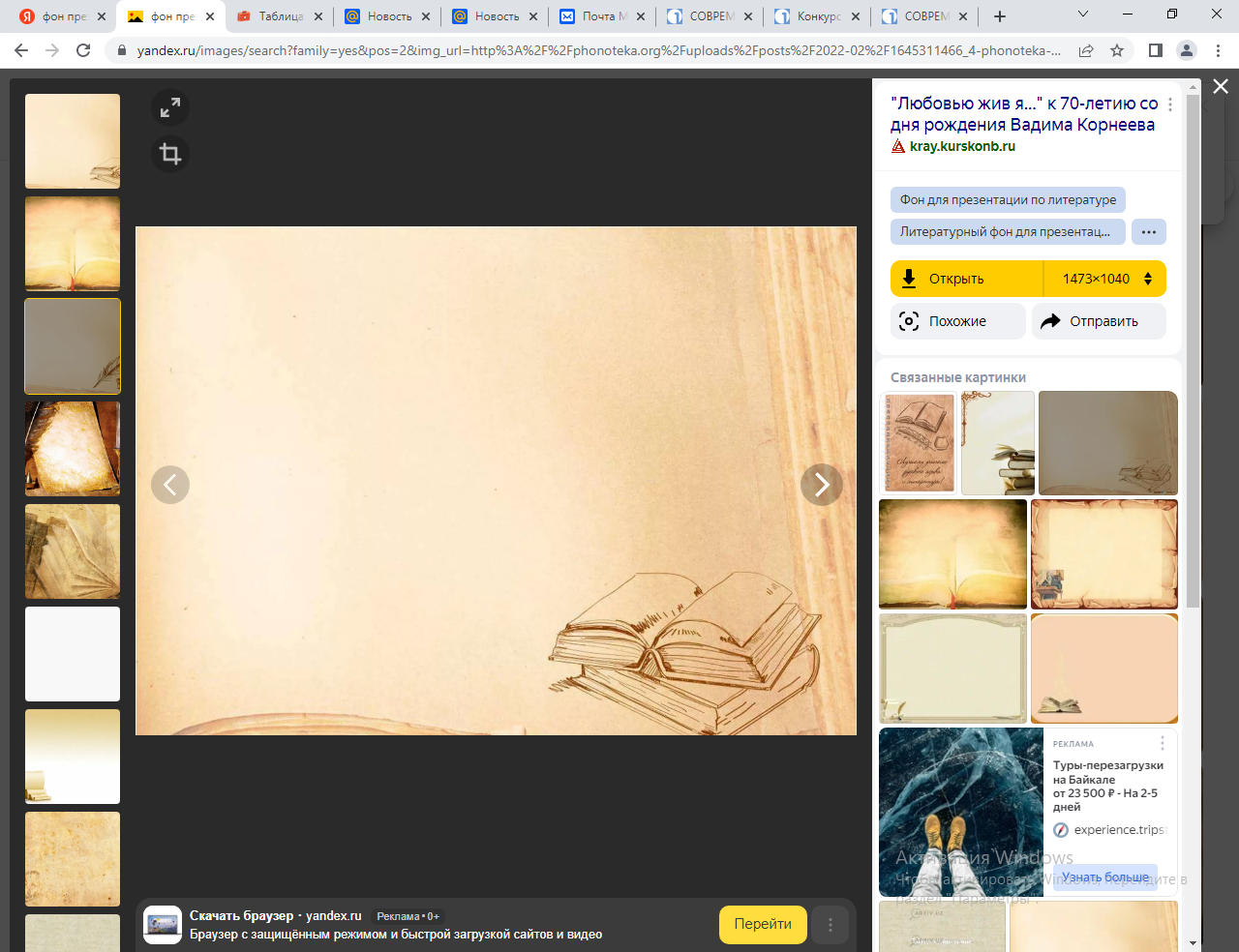 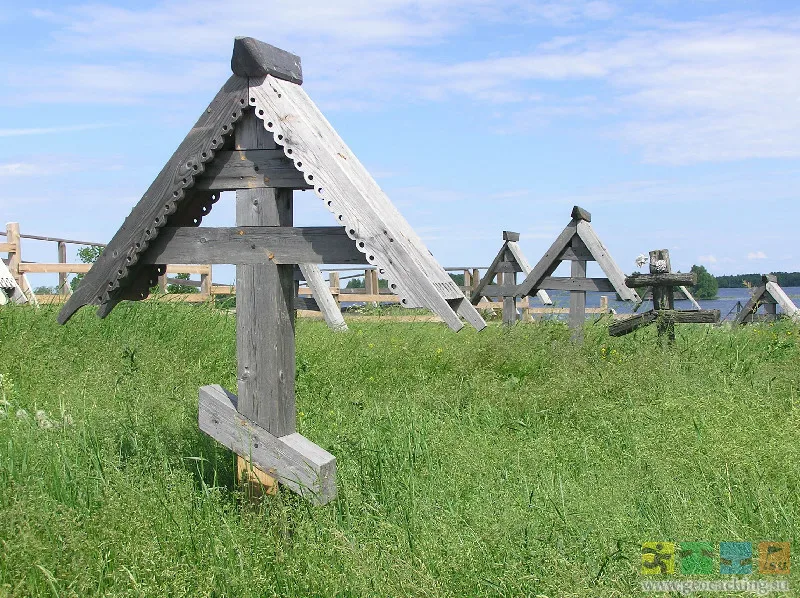 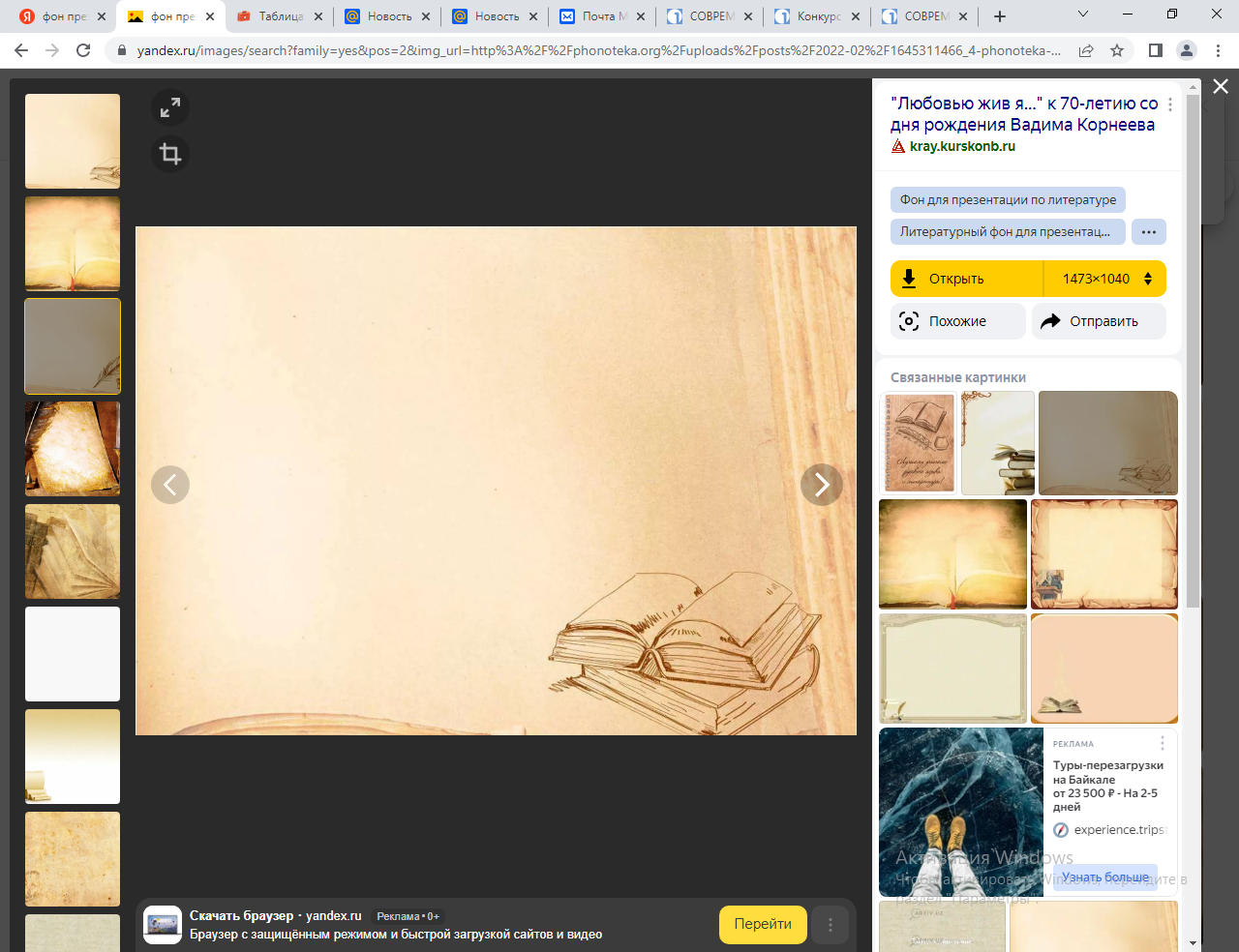 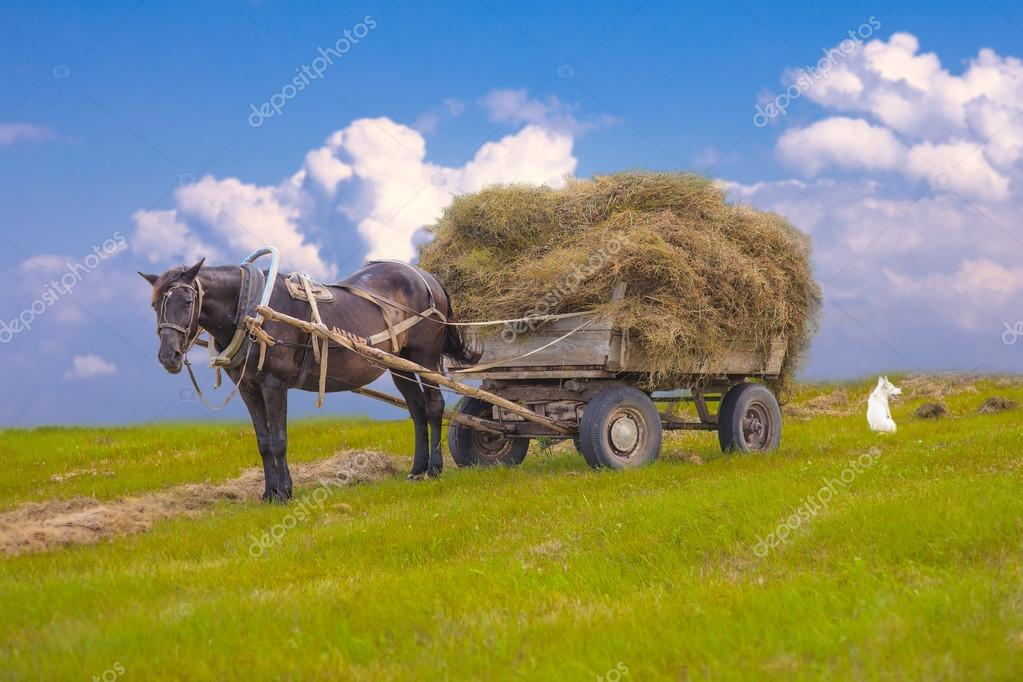 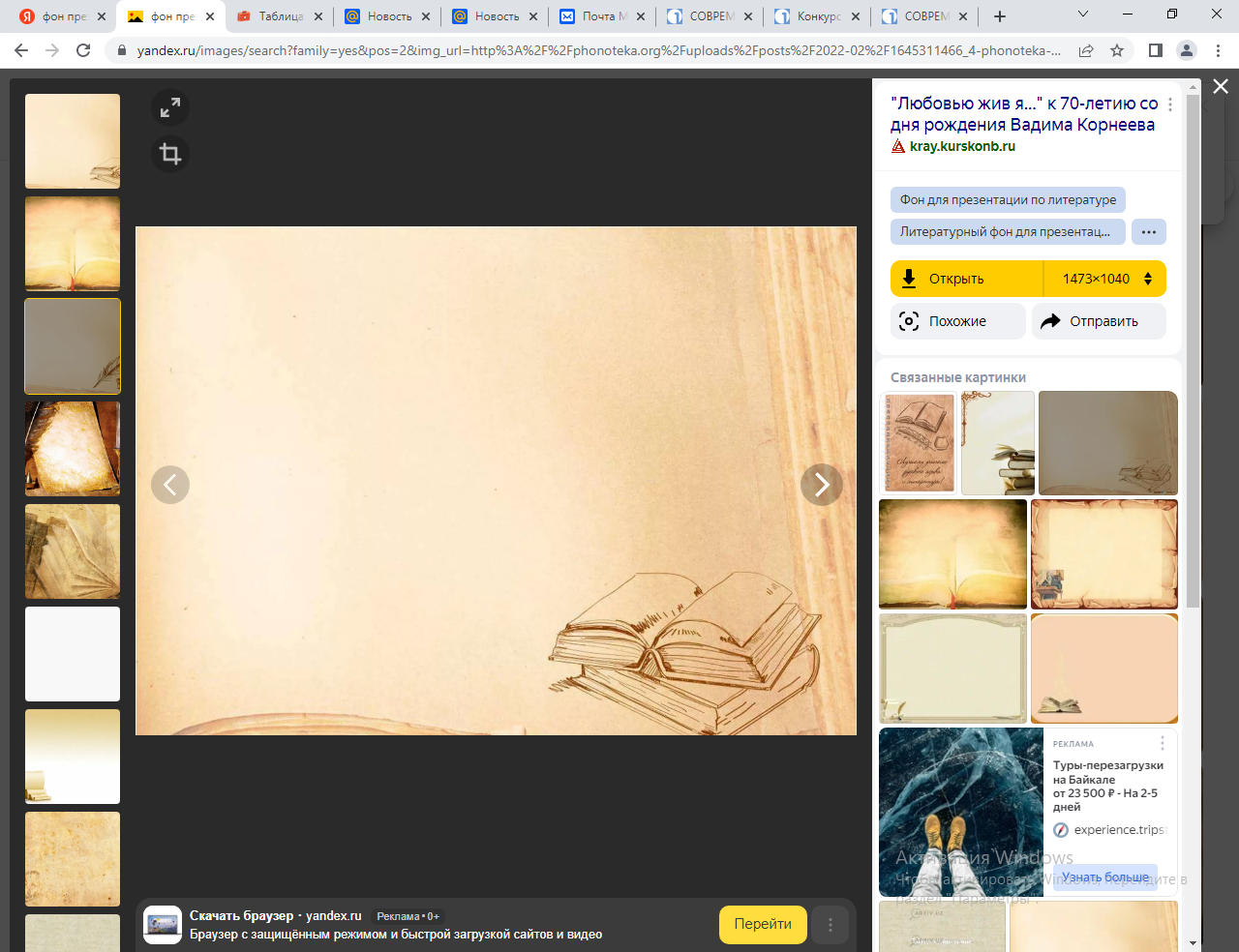 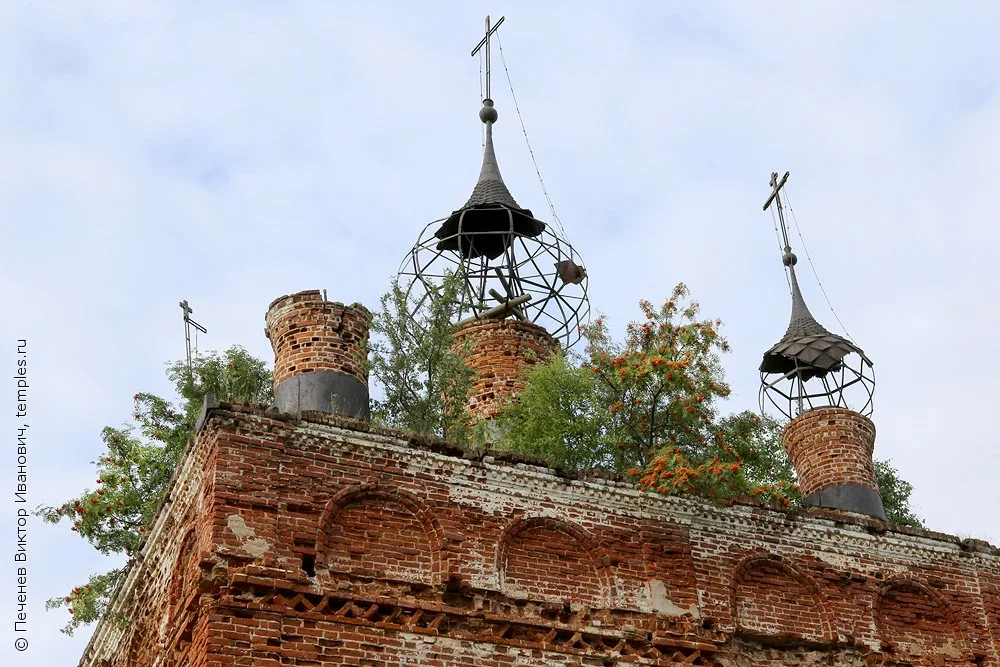 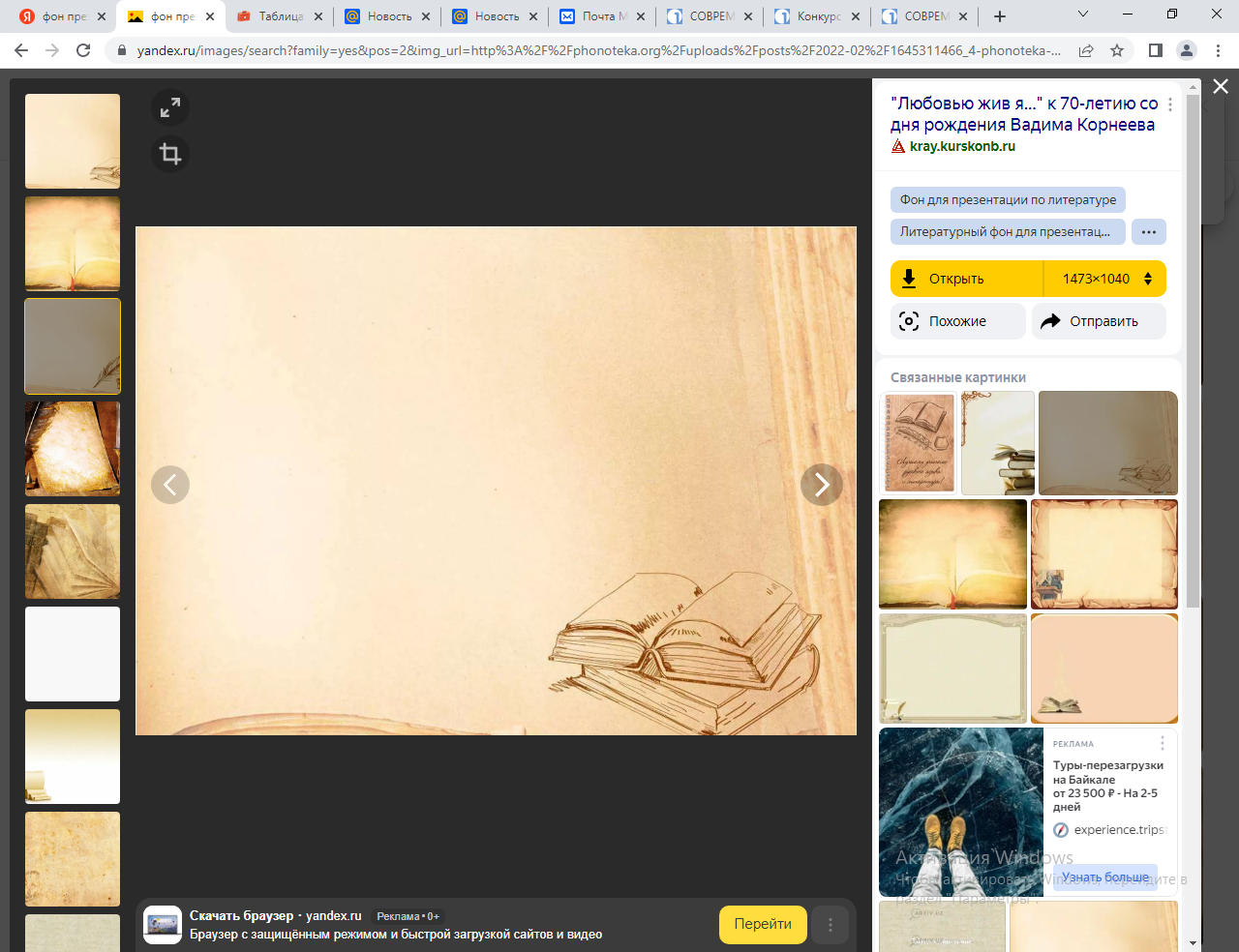 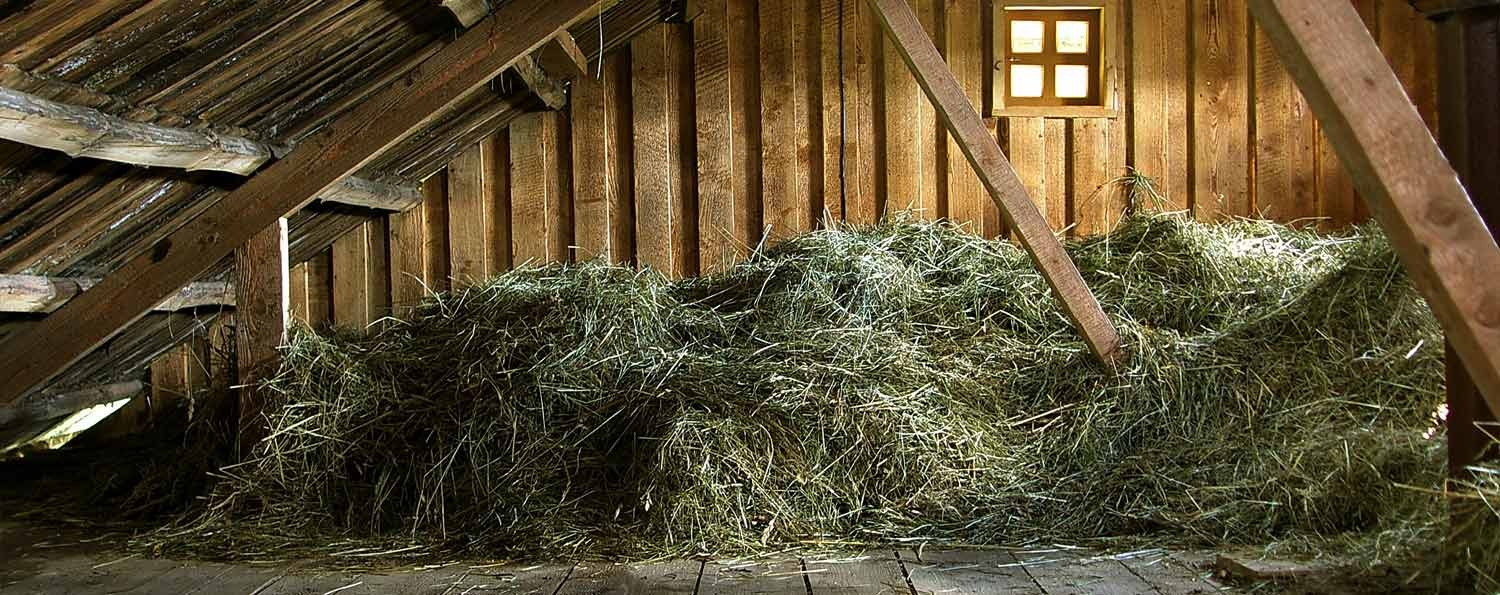 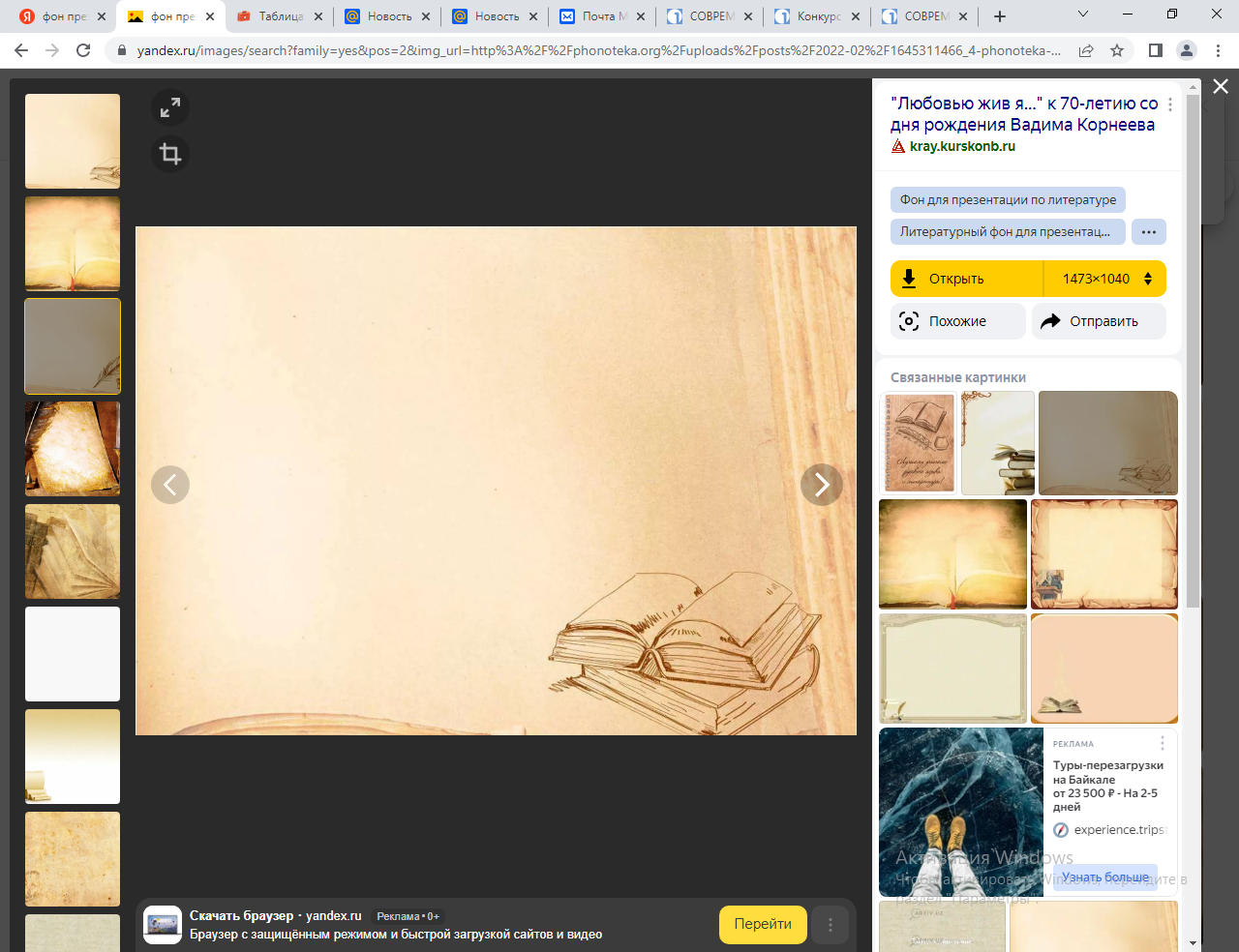 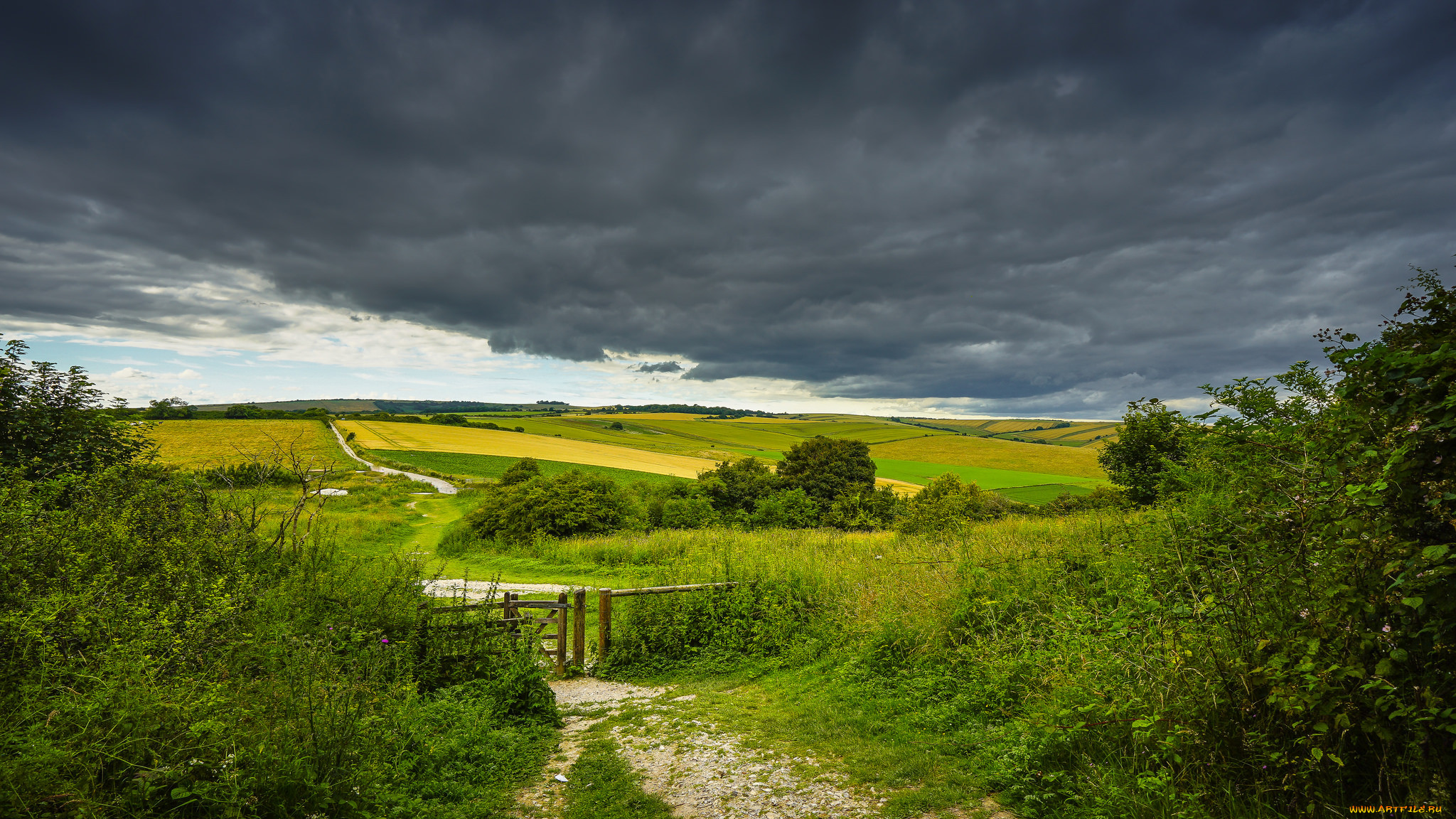 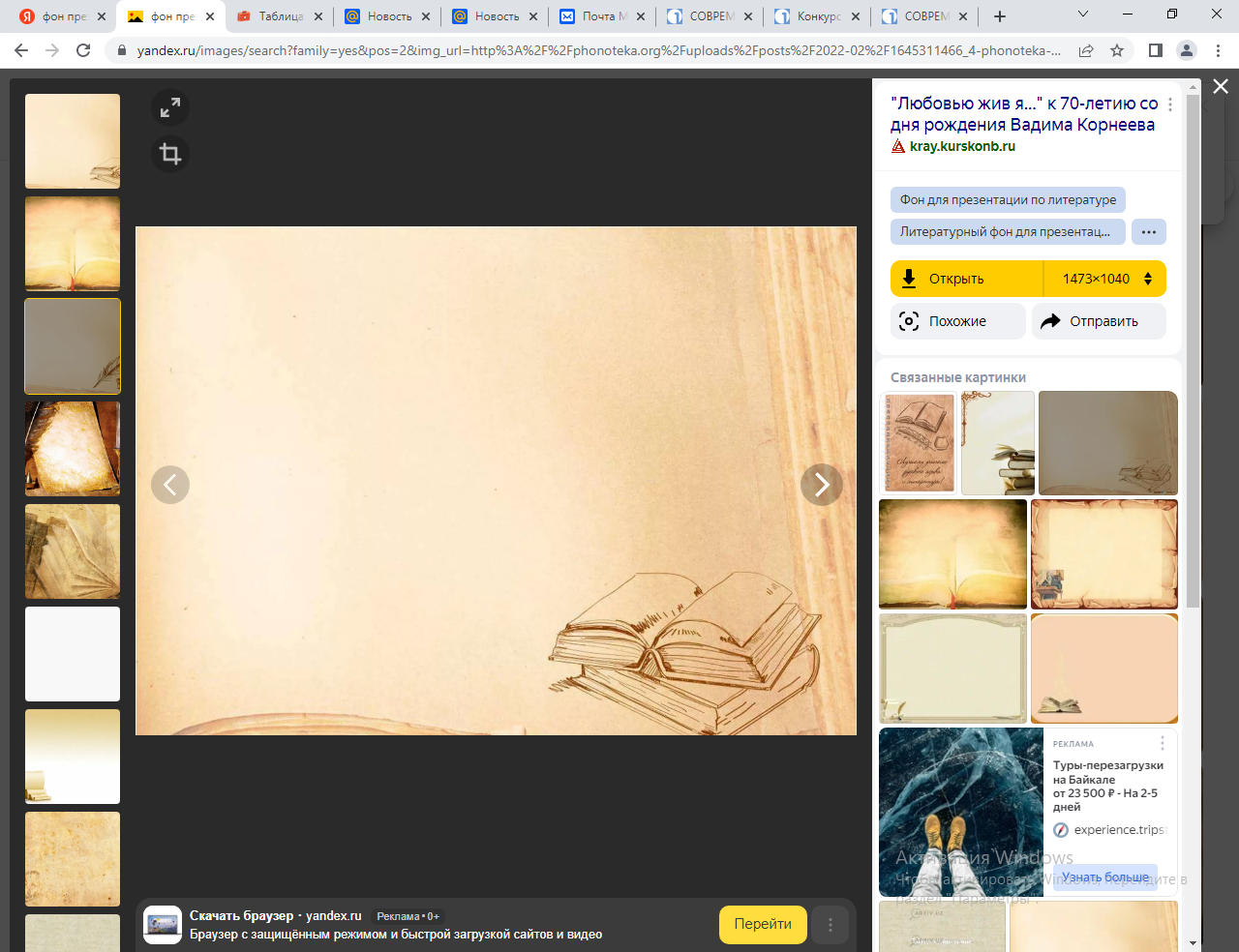 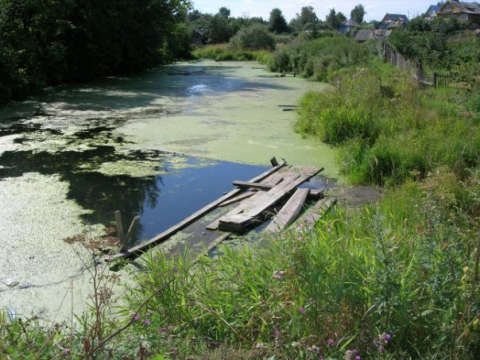